English grade 5 
Chapter 2 Farm and Farming
Unit 3 Farming
Who plants rice in the field?

Student’s book page 36
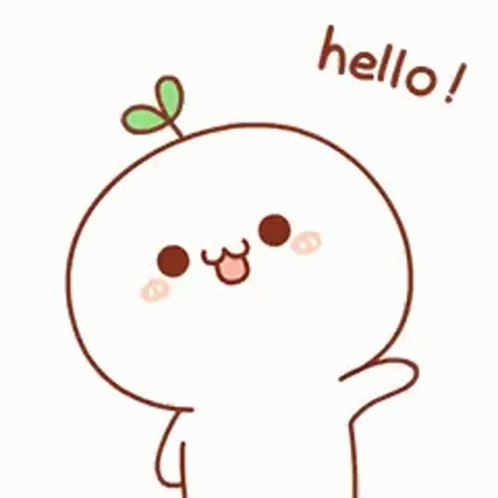 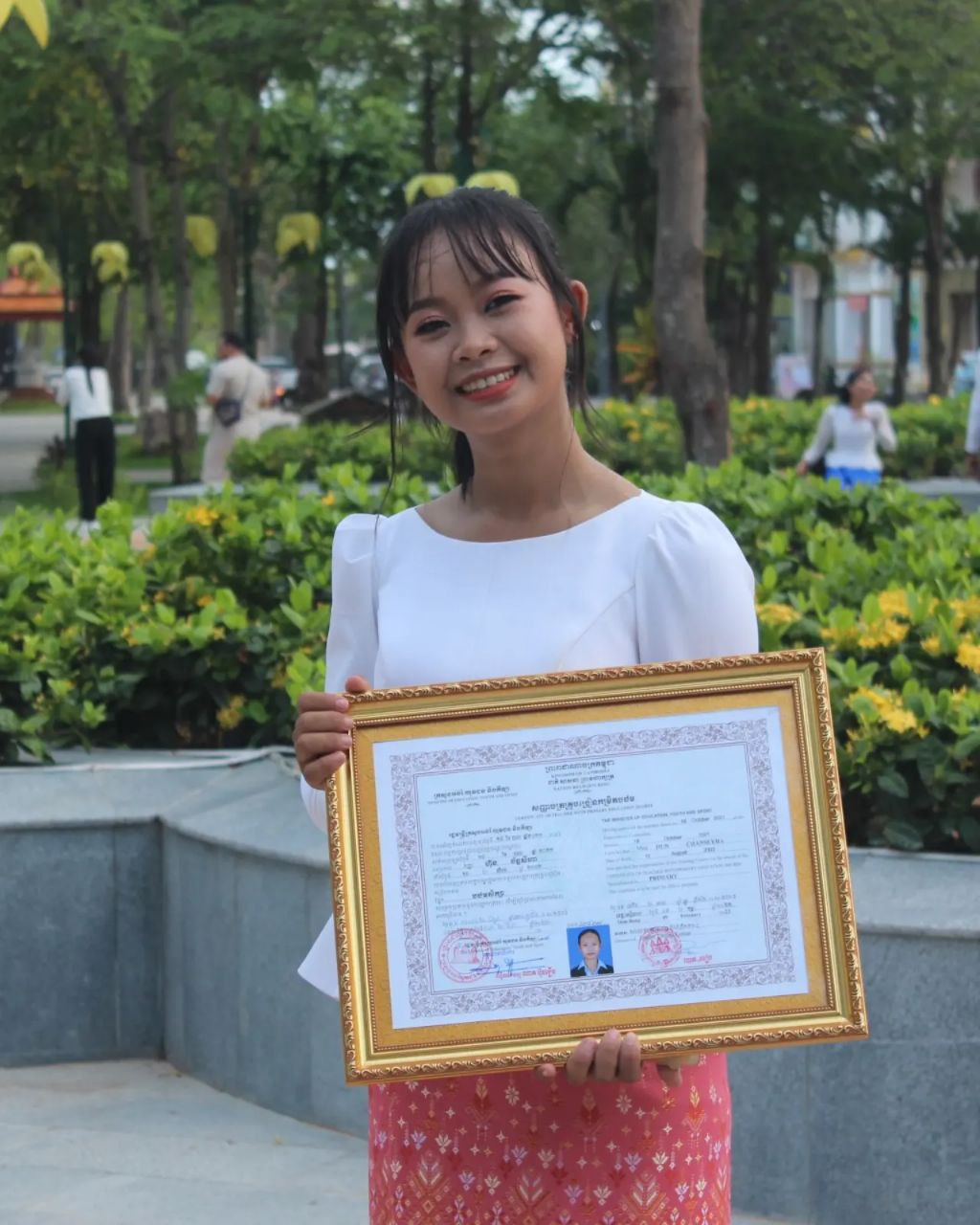 Farmer
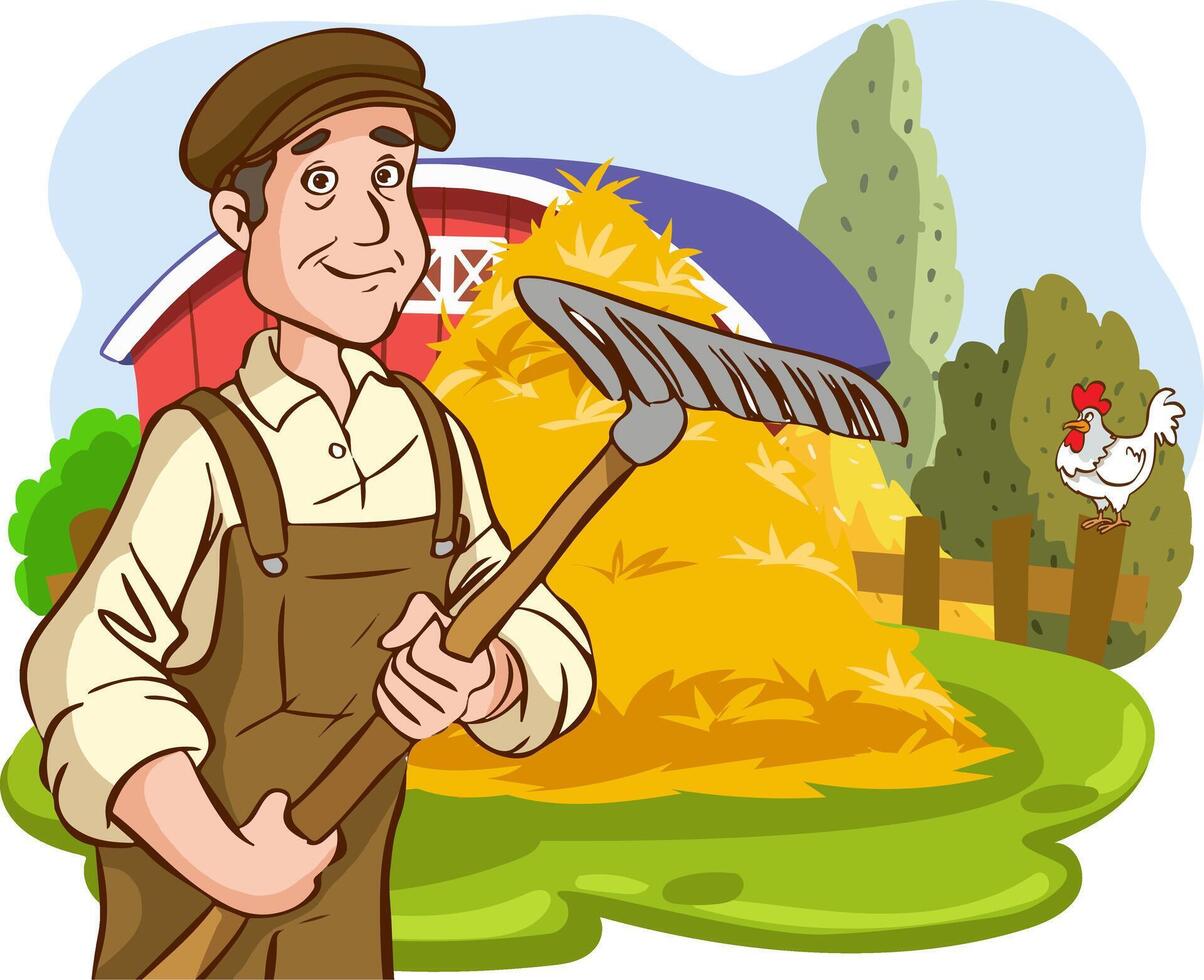 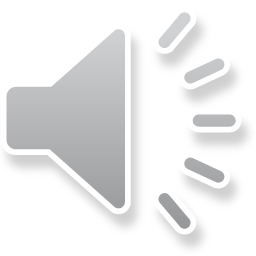 កសិករ
Parent
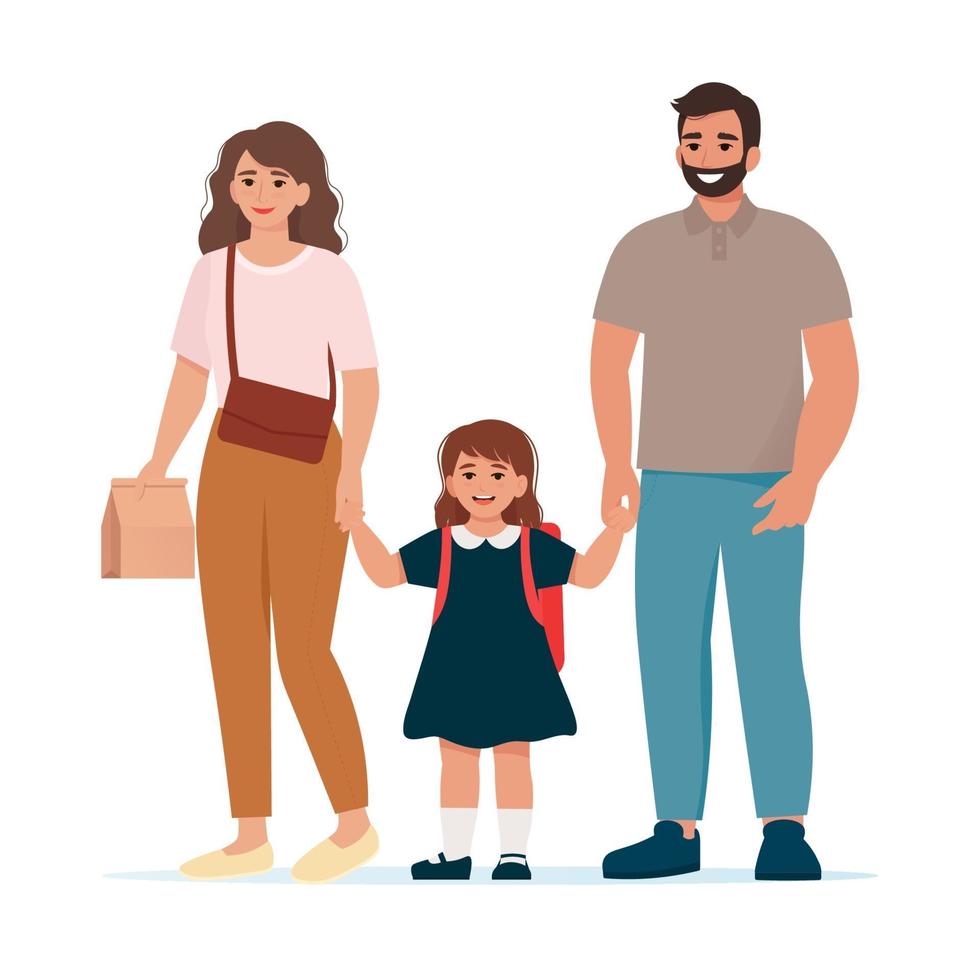 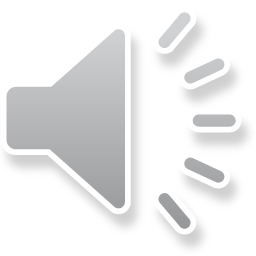 ឪពុកម្ដាយ
Listen and repeat
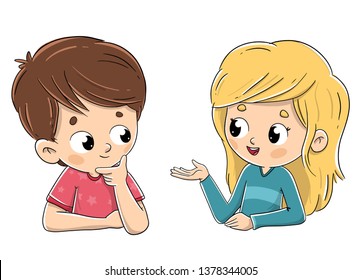 Who plants rice in the field?
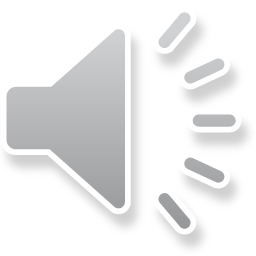 តើអ្នកណាដាំស្រូវនៅឯស្រែ?
Listen and repeat
Farmers plant rice in the field.
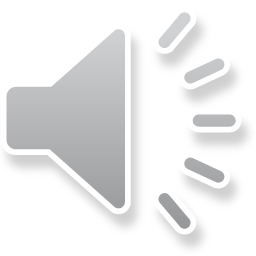 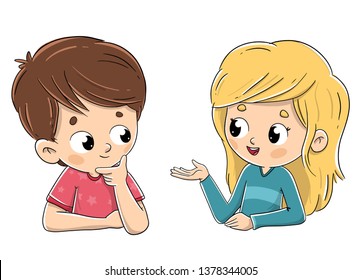 កសិករដាំស្រូវនៅឯស្រែ
Pair work
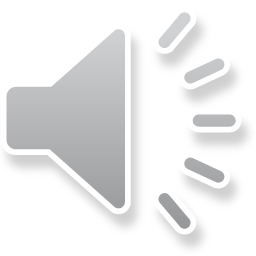 Who plants rice in the field?
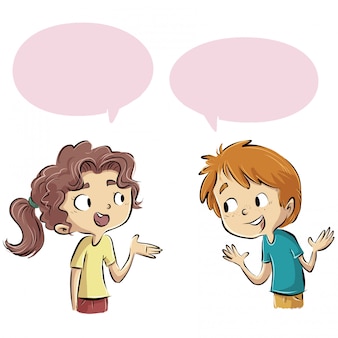 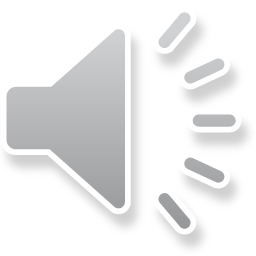 Farmers plant rice in the field.
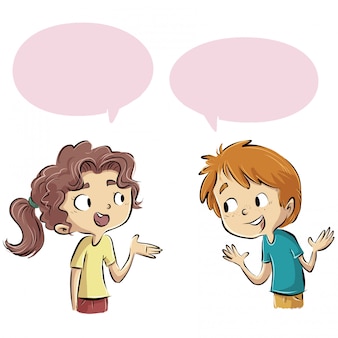 Farmers, my parents, I and my sisters, my father, my brothers ……
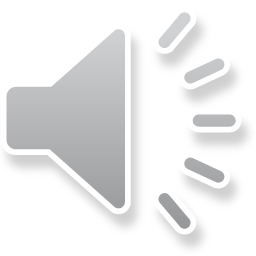 Group work
Farmers, my parents, I and my sisters, my father, my brothers …
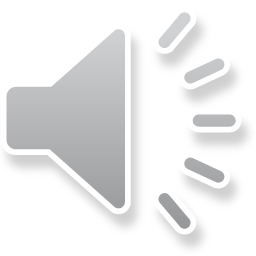 1
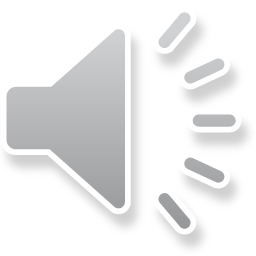 Who plants rice in the field?
…………… plant rice in the field.
Who plants rice in the field?
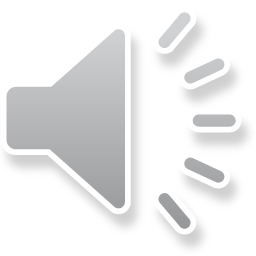 4
Farmers plant rice in the field.
Who plants rice in the field?
2
…………… plant rice in the field.
Who plants rice in the field?
3
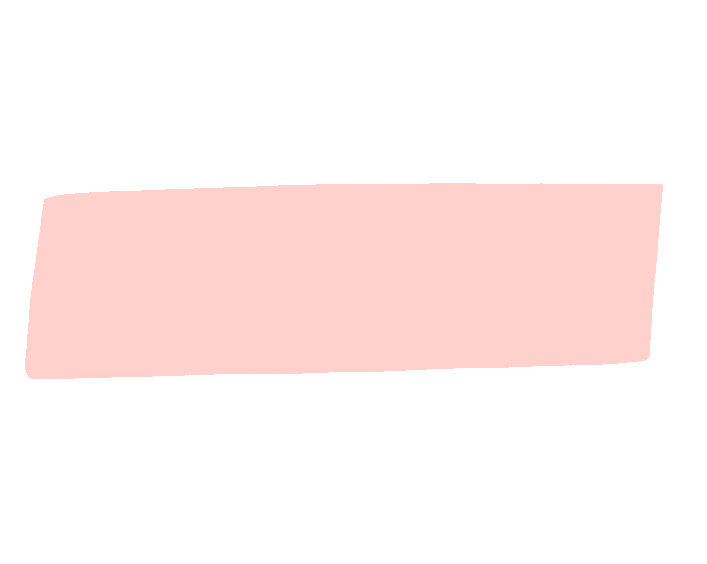 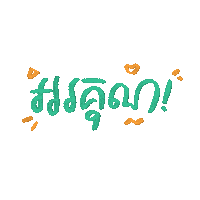 By Hun chanseyha